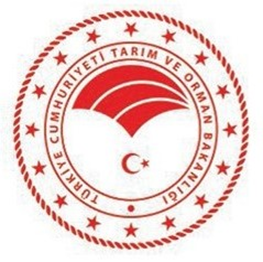 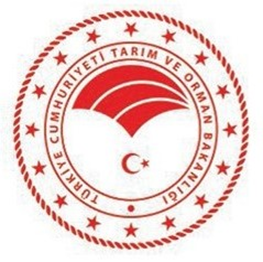 TARIM VE ORMAN BAKANLIĞI PERSONEL GENEL MÜDÜRLÜĞÜ
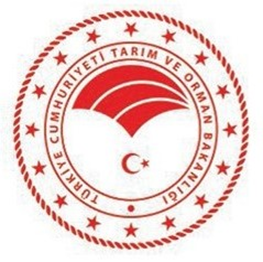 İŞÇİ VE İŞVEREN İLİŞKİLERİ DAİRE BAŞKANLIĞI
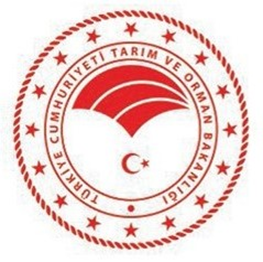 İŞVEREN VE İŞÇİ İLİŞKİLERİ DAİRE BAŞKANLIĞI’NIN 
GÖREV DAĞILIMI
Aydın ÜLVAN
Daire Başkanı
Hayriye USLU
Toplu İş Sözleşmeleri, İşçi Disiplin İşlemleri ve Sendikalarla İlişkiler  
Çalışma Grup Sorumlusu
İLETİŞİM:
03122588695
Gözde KARAAĞAÇ DOĞAN 
İşçi ve Geçici Personel Atama Çalışma Grup Sorumlusu
İLETİŞİM:
03122873360 / 2344
Ayşe Suzan GÜLTEKİN
İstatistik ve Dokümantasyon Çalışma Grup Sorumlusu
İLETİŞİM:
03122873360 / 2348
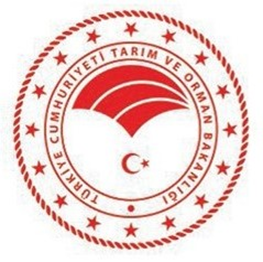 BAŞKANLIĞIMIZIN BİRİNCİ DERECEDEN ÇALIŞTIĞI İLGİLİ MEVZUATI
4857 sayılı İş Kanunu
Mülga 1475 sayılı İş Kanununun 14. maddesi
6331 sayılı İş Sağlığı ve Güvenliği Kanunu
6356 sayılı Sendikalar ve Toplu İş Sözleşmesi Kanunu
506 sayılı Sosyal Sigortalar Kanunu
5510 Sosyal Sigortalar ve Genel Sağlık Sigortası Kanunu
6289 sayılı Kanunla Değişiklik yapılan 4688 sayılı Kamu Görevlileri Sendikaları ve  Toplu  Sözleşme Kanunu
Yürürlükte bulunan Toplu İş Sözleşmeleri
Bu kanunlarla ilgili Yönetmelikler
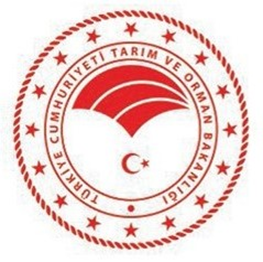 İŞÇİ VE GEÇİCİ PERSONEL ATAMA ÇALIŞMA GRUBUNUN GÖREVLERİ
Bakanlığa bağlı işyerlerinde çalışan daimi işçilerin kadrolarının dağılımı, tenkisi, tahsisi, kayıtlarının tutulması ile ilgili görevleri yürütmek, 
Bakanlık işyerlerinde çalışan daimi işçilerin atama, naklen atama, unvan değişiklikleri ve geçici görevlendirme gibi benzeri işlemlerini yapmak,
Eski hükümlü ve Engelli istihdamı, 3713 sayılı Terörle Mücadele Kanununun ek 1 inci maddesi ve 5510 sayılı Kanunu’nun geçici 66. maddesi uyarınca istihdamı zorunlu olan işçilere ait iş ve işlemlerin yürütülmesi
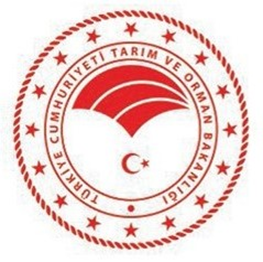 İŞÇİLERİN İŞE ALINMALARI                  İLK DEFA İŞE ALINACAK DAİMİ İŞÇİLER
Kadroların kullanımına dair 2 sayılı Genel Kadro ve Usulü Hakkında Cumhurbaşkanlığı Kararnamesi gereği Cumhurbaşkanlığı Strateji ve Bütçe Başkanlığı ile Hazine ve Maliye Bakanlığı’ndan Bakanlığımız adına açıktan atama müsaadesi ile Daimi İşçi Kadrosu alındığında;
Bu kadroların İllere tahsisleri yapılır ve 09.08.2009 tarih ve 27314 sayılı Resmi Gazete yayımlanan “Kamu Kurum Ve Kuruluşlarının Daimi Kadrolarına İlk Defa İşçi Olarak Alınacaklar Hakkında Uygulanacak Sınav Yönetmeliği” gereği İŞKUR aracılığı ile işe alınırlar.
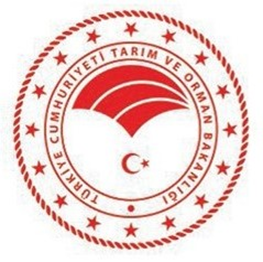 MEVSİMLİK İŞÇİLER
2007 Yılında; 5620 sayılı kanun gereği 2006 yılında 6 aydan fazla çalışanların Döner Sermaye bütçesinden daimi işçi kadrosuna geçirilmesinden sonra, 2006 yılında 6 aydan az çalışan ve kadroya geçemeyen geçici işçiler, her yıl Bütçe Kanunu gereği Hazine ve Maliye Bakanlığından isimlerine göre vizeleri alınarak, tahsisleri yapılıp çalıştırılmaktadır,
Mevsimlik çalıştırılan işçilerin çıkış bildirgeleri, işçilerin hizmet akitleri askıda olacak şekilde kodu (30 kodu) verilerek SGK Kurumuna bildirilmesine, tamamen hizmet akdi feshine neden olan kod verilerek bildirilmemesine dikkat edilmelidir.
5510 sayılı sosyal güvenlik yasası gereği mevsimlik işçilerin askıda geçen süreleri için genel sağlık sigortası primi (yüzde 12) işverence ödenmesine devam edilmektedir
İsme vizesi alınan kadrolarda çalışanlardan herhangi bir nedenle (emeklilik, ölüm, istifa gibi) boşalan kadrolara işçi alınamadığı için tenkisi yapılarak yıl sonu itibariyle Hazine ve Maliye Bakanlığına bildirilerek geçici işçi kadroları iptal edilecektir.)
Ancak Araştırma Enstitüleri için  (Adam/Ay) esasına göre sayı olarak vizesi alınan kadrolar boşaldığında İŞKUR aracılığı ile mevsimlik işçi alınabilmektedir.
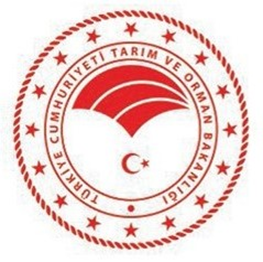 ENGELLİ VE ESKİ HÜKÜMLÜ İŞÇİ ALINMASI
İl genelindeki işyerlerinde çalışan işçilerin 50 ve daha fazla olması durumunda  % 4 engelli, % 2 eski hükümlü çalıştırılması zorunludur. Eksik olması durumunda Türkiye İş Kurumu İl Müdürlükleri tarafından idari para cezası uygulanmaktadır.  
Kamu Kurum ve Kuruluşlarında İşçi olarak istihdam edilecek Eski Hükümlüler 19 EYLÜL 2009 tarih ve 27354 sayılı Resmi Gazetede yayınlanarak yürürlüğe giren yönetmelik gereğince Türkiye İş Kurumu aracılığıyla istihdam edilmektedir.
Çalıştırma zorunluluğu olan Engelli ve Eski Hükümlü kontenjanı İl dahilindeki Bakanlığımıza ait kuruluşlarda çalışan işçi sayısının  toplamından çalışan eski hükümlü ile engelli sayısı düşülerek hesaplanmaktadır.
Açığın biran önce kapatılması kanuni zorunluluk olduğundan açığın doğmasını müteakip İŞKUR tarafından cezaya maruz kalmamak için durumun Bakanlığımıza bildirilmesi gerekmektedir.
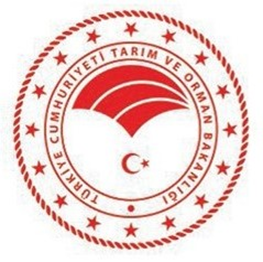 TERÖR MAĞDURU ÇALIŞTIRMA   ZORUNLULUĞU ve İŞE ALINMALARI
3713 sayılı Terörle Mücadele Kanunu uyarınca hazırlanan “Terör Eylemleri Nedeniyle Şehit ve Malul Olanların Yakınlarının ve Çalışabilecek Durumdaki Malullerin Kamu Kurum ve Kuruluşlarında İstihdamı hakkında Yönetmelikteki” % 0.7 oranı 15.05.2008 tarihli ve 5763 sayılı Kanunla % 1’e çıkarılmıştır. 12.07.2012 tarihli ve 6353 sayılı Kanunla da  %2 ye çıkarılmıştır. Bu hesabın tespitinde Bakanlığımızca vizeli  işçi kadro sayısı dikkate alınmaktadır
Aile, Çalışma ve Sosyal Hizmetler Bakanlığınca belirlenip Cumhurbaşkanlığı Strateji ve Bütçe Başkanlığı atama teklifinde bulunulan kişilerin atamaları yapılmaktadır.
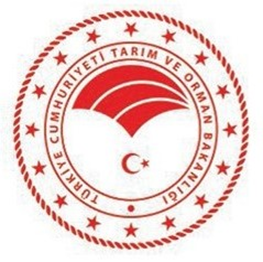 İŞ VE İŞYERİ DEĞİŞİKLİĞİ
Görülen işin niteliğinde  benzerlik olmak şartı ile işçilerin aynı işverene bağlı başka işyerlerine işverence nakledilmeleri mümkündür.
İşçilerin belediye sınırları dışında (Büyükşehir belediyesi olan yerlerde Büyükşehir belediyesi sınırları dışında) işverene bağlı başka işyerlerine daimi olarak nakledilmelerine rıza  göstermemeleri halinde iş sözleşmeleri feshedilir. İş sözleşmeleri feshedilen işçiler 4857 Sayılı Kanunun ilgili maddelerine göre iş sözleşmesini fesih etmiş sayılır.
Gerek kendi isteği ile ve gerekse işverence lüzum görülmesi halinde yapılacak nakillerde işçilerin ücretinde bir azaltma yapılamaz.
Belediye hudutları dışındaki işyerlerine nakledilen işçilere 15 gün ücretli yol izni verilir.
6356 sayılı Sendikalar ve Toplu İş Sözleşmesi  Kanunun 24 üncü Maddesinde «İşveren, yazılı rızası olmadıkça işyeri sendika temsilcisinin iş yerini değiştiremez veya işinde esaslı tarzda değişiklik yapamaz». hükmüne yer verilmiş olup, İşverenimizin bu hususa dikkat etmesi gerekmektedir.
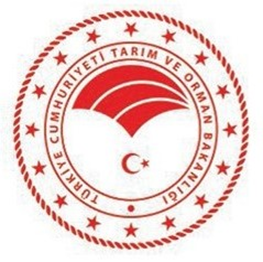 İŞÇİLERİN NAKLEN TAYİNİ
İşçiler, ilk  işe alındıklarında  mahallinden ve işyerlerinin ihtiyaçlarına göre alındıkları için, başka işyerlerine tayin edilmeleri daha çok zaruret durumlarında yapılmaktadır.
Eş durumu,
Sağlık raporu,
Çocukların okul durumu,
İş yerinde disiplini bozucu davranışlarda bulunması gibi benzeri durumlarda işyerinin talebi ile veya İş yerinin ihtiyaç fazlası olarak bildirmesi,
İşçinin kendi isteği ve işyerinin muvafakat bildirmesi ile yapılmaktadır.
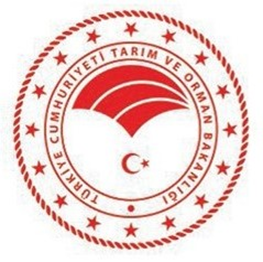 TOPLU İŞ SÖZLEŞMELERİNE GÖRE İŞÇİLERİN BENZER İŞLERDE ÇALIŞTIRILMASI
İŞ VE İŞYERİ DEĞİŞİKLİĞİ :
İşçilerin  atandıkları  pozisyonda, gerektiği takdirde işyeri mahallinde unvanı ve niteliği benzer pozisyonlarda veya birbirlerine yakın işlerde çalıştırılması esastır. İşçiler, atandıkları pozisyonda, gerektiği takdirde işyeri mahallinde unvanı ve niteliği benzer pozisyonlarda veya birbirlerine yakın işlerde çalıştırılacaktır.
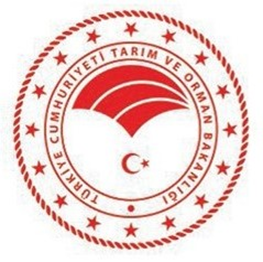 TOPLU İŞ SÖZLEŞMESİNE GÖRE İŞÇİLERİN HAFİF İŞLERDE ÇALIŞTIRILMASI
Meslek hastalığı veya iş kazası geçirenlerden çalışabilecek durumda olanlar, işverenin uygun göreceği bir başka hafif işe nakledilirler. Bu hallerde işçinin ücretinde bir azalma olmaz.(TARIM-İŞ TİS madde 24-B) -(ÖZ ORMAN-İŞ TİS 35. madde)
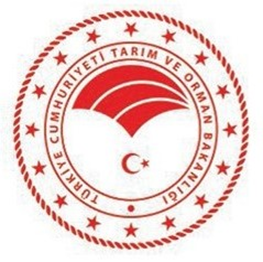 Kamu Kurumları Arasında İşçilerin Naklen Geçişi Mümkün Değildir.
İşçi statüsünde istihdam edilen personelin, bir kamu kurum ve kuruluşundan diğer kamu kurum ve kuruluşuna naklen atanmasına ilişkin yasal düzenleme bulunmadığı sürece yapılamamaktadır. 
Bununla ilgili özellikle Belediyelerden gelen taleplere olumsuz cevap verilmektedir.
Kapatılan belediyelerde olduğu gibi (5747, 6111 ve 6360 sayılı yasalar) yasa değişikliği ile mümkün olabilir.
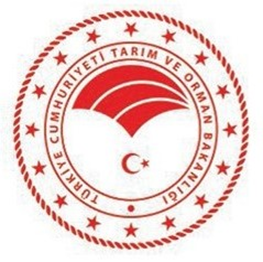 POZİSYON DEĞİŞİKLİKLERİ VE TERFİLERİ
Pozisyon Değişikliği ve Pozisyon Değiştiren İşçilerin İntibakı;
İşveren, Genel kadro ve usulü hakkındaki kanun uyarınca (190 sayılı kanun) pozisyon değişikliğine ihtiyaç duyulması halinde, pozisyon değişikliği yapılacak işçilerden gerekli şartları taşımaları şartı ile; unvan standardizasyonunu gösteren listede (TARIM-İŞ T.İ.S. Ek-3 ve Ek-5) belirtilen pozisyondan aynı liste içindeki boş pozisyonlara (TARIM-İŞ T.İ.S. 31.madde (5) bendi) yapılan unvan değişikliğinde işçinin daha önceki taşıdığı kademesine intibak ettirilir.
Mülga Köy Hizmetleri Genel Müdürlüğü işçileri adına (TARIM-İŞ T.İ.S. ek-6) listede belirtilen derece aralığındaki dereceye yapılan unvan değişikliğinde; atanacağı derece yüksek ise gündeliğine uygun lehteki  kademeye , derece düşük ise gündeliğine yakın kademeye veya kendi gündeliği muhafaza edilerek intibak ettirilir.
Halen. İşyerlerinde bir alt grubun herhangi bir pozisyonunda çalışmakta iken, işverenden herhangi bir münhal (boş) bulunan bir üst grubun herhangi bir pozisyonuna geçen işçi geçtiği grup ve pozisyonun Ek 2’deki taban yevmiyelerinin arasındaki fark almakta olduğu ücretine ilave edilir. (ÖZ ORMAN-İŞ 31. madde)
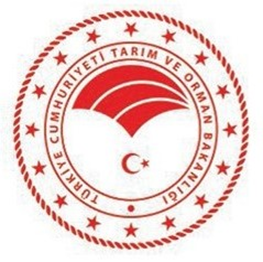 İşçilerin Pozisyon (Unvan) Değişikliğinde istenilen evraklar;
3308 sayılı Çıraklık ve Mesleki Eğitim Kanunu çerçevesinde Milli Eğitim Bakanlığı Hayat Boyu Öğrenme Genel Müdürlüğünün görüşleri doğrultusunda unvan değişikliği talepleri; İşçinin dilekçesine ekli gerekli belgeler(Kalfalık ve Ustalık Belgeleri, Bilgisayar Operatörlük-Programcılık Kurs Bitirme Belgeleri, Ehliyet v.b.) ile kurumuna müracaat etmesi ve kurumunun da fiilen o işi yaptığını belirten ve görüş bildiren yazısı ile birlikte Genel Müdürlüğümüze göndermesi halinde değerlendirilmektedir. 
Kalfalık belgesi olanlara usta yardımcılığı, usta ve bilgisayar programcısı (en az 400 saatlik) belgesi olanlara usta, kadrosu verilebilmektedir.
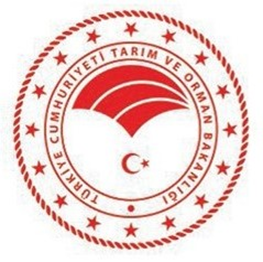 TOPLU İŞ SÖZLEŞMELERİ, İŞÇİ DİSİPLİN İŞLEMLERİ ve SENDİKALARLA İLİŞKİLER ÇALIŞMA GRUBU’NUN GÖREVLERİ
Toplu İş Sözleşmelerinin mevzuata, plan ve program ilkelerine uygun şekilde taraflarla arasında yapılması ve uygulanması konusunda çalışmalar yapmak
Merkez Uzlaşma Komisyonunu kurmak ve çalışmasını sağlamak
İşyerlerinin ve işçilerin Bakanlığa yaptıkları müracaatları incelemek ,değerlendirmek , ilgili birim ve kuruluşlardan gerekli görüş ve bilgileri alarak cevaplandırmak
Türk Ağır Sanayii ve Hizmet Sektörü Kamu İşverenleri Sendikası (TÜHİS) ile yapılacak işbirliği çalışmalarını yürütmek
Üst Disiplin Kurulu teşkil edilerek İşçilerle ilgili üst disiplin işlemlerini yürütmek
İşçi sendikaları ile ilgili iş ve işlemleri yürütmek
Kamu görevlileri sendikaları ile ilgili iş ve işlemleri yürütmek
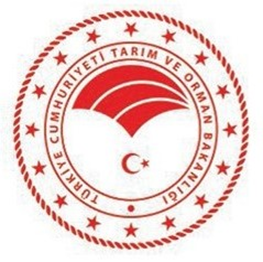 TOPLU İŞ SÖZLEŞMELERİ
6356 sayılı Sendikalar ve Toplu İş Sözleşmesi Kanunu gereği Bakanlığımız Merkez  ve Taşra Teşkilatı işyerlerinde çalışan işçiler adına TARIM-İŞ Sendikası ile Bakanlığımızın üyesi bulunduğu Kamu İşveren Sendikası (TÜHİS) ve İşveren Yetkilileri arasında işletme düzeyindeki 19. Dönem Toplu İş Sözleşmesi 13.09.2021 tarihinde imzalanmış olup, ÖZ ORMAN-İŞ Sendikası ile imzalanacak olan 8. Dönem Toplu İş Sözleşmesi süreci ise devam etmektedir.
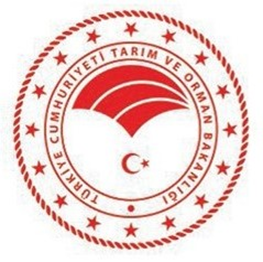 İŞÇİLERİN TUTUKLULUK VE MAHKÜMİYET       HALİNDEKİ FESİH VE İŞE ALINMALARI
İşçi herhangi bir suçla tutuklandığı ve tutukluluğu 4857 sayılı İş Kanunu’nun 17. maddesindeki bildirim önellerini (56 gün) aştığı takdirde iş sözleşmesi münfesih sayılır, bu süreyi aşmadığı takdirde işçi tutuklu kaldığı süre kadar ücretsiz izinli sayılır.
Adi suçlardan  tutukluluğu devam ederken 90 gün içerisinde   tahliye edilenlerden, bu tarihten itibaren bir hafta içinde başvurması halinde işe tekrar alınır.(yüz kızartıcı ve terör suçları hariç.)
Mahkemenin neticesinde altı aydan fazla ceza alıp cezaları ertelenen, affedilen veya paraya çevrilenlerin altı aydan önce tahliye edilmesi halinde işçinin bu tarihten itibaren bir hafta içinde başvurması durumunda da tekrar işe alınırlar. Ancak mahkumiyet veya tutukluluk altı aydan fazla sürmüşse işe alınamaz Yüz kızartıcı, sabotaj, ülkenin bütünlüğüne ve güvenliğine karşı suç işlenmiş bu nedenle tutuklamış ve mahkum olmuşsa işe alınmaz.
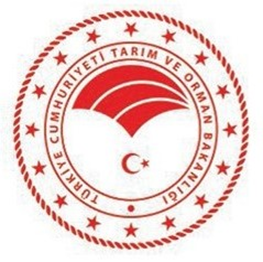 ÇALIŞMA SÜRELERİ
Toplu İş Sözleşmesinde haftalık çalışma süresi 40 saattir. (TARIM-İŞ T.İ.S. 26.madde)
Toplu İş Sözleşmesinde haftalık çalışma süresi 45 saattir. (ÖZ ORMAN-İŞ T.İ.S. 17. madde)
Fazla Çalışma: T.İ.S.’ e tabî işçilerin Cumartesi günü dahil haftalık 40 ile 45 saat arası çalışmaları fazla sürelerle çalışma, 45 saati aşan çalışmalar ise fazla çalışmadan sayılır. Yıllık toplam 270 saat fazla çalışmanın hesabında fazla sürelerle çalışmalar (40-45 arası) dahil edilmeyip, 45 saati aşan çalışmalar dahil edilir. Bu şekilde çalıştırılan işçilere ödenek olmaması ve sözleşmelerle belirlenen ücretleri ödenmemesi durumunda fazla çalışma ile ilgili 06.04.2004 tarih ve 25425 sayılı Resmi Gazetede yayımlanan yönetmelik çerçevesinde serbest zamana çevrilerek haftanın diğer çalışma günlerinde izin kullandırılması  uygun olacaktır.  
İzin kullandırılamadığı hallerde ise haftalık 45 saati aşan fazla çalışmalarda yevmiyesinin saat basına düsen miktarın %75 yükseltilmesi, 40-45 saat arası fazla süreli çalışmalarda %50 yükseltilmesi şeklinde ödeme yapılması gerekmektedir.
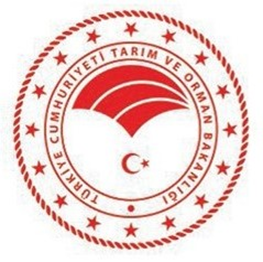 PAZAR, BAYRAM ve RESMİ TATİL GÜNLERİNDE YAPILAN ÇALIŞMALAR
Tatil günlerinde çalıştırılan işçilerin haftanın diğer günlerinde izin kullandırılmadığı hallerde normal yevmiyeleri dahil toplam üç yevmiye üzerinden hesaplanarak ücret olarak ödenmesi gerekmektedir. (TARIM-İŞ T.İ.S. 30. madde) (ÖZ ORMAN-İŞ T.İ.S. 21. madde)
Geçici görevli çalıştırılan işçilerin bu tür yaptığı çalışmaları karşılığı ücretleri, kendi özlük haklarının bulunduğu, maaşını aldığı işyerince ödenmesi gerekmektedir.
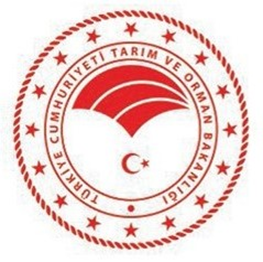 KADEME TERFİİLERİ
Daimi işçilerden her yıl Mart ayında, ücret skalasında bir kademe ilerlemesi verilir. 30 gün ve daha fazla ücretsiz izin alan işçiler ile işyeri disiplin kurulu kararıyla yıl içinde üst üste iki defa yevmiye kesimi cezası alan işçilere kademe terfii uygulanmaz. (TARIM-İŞ T.İ.S. 31. madde 4 bendi)
Yeni işe başlatılan, askerden gelen, ücretsiz izinden dönen işçilere, 1 yılını tamamladıktan sonraki takip eden Mart ayında kademe terfii yaptırılır.
Bir takvim yılında en az 170 gün çalışan işçilere her yıl 1 Mart tarihinden geçerli olmak üzere 1,00 (Bir) TL kıdem terfii verilir. Kıdem terfii işçilerin 1 Mart tarihindeki zamlı yevmiyelerine ilave edilir. (ÖZ ORMAN-İŞ T.İ.S. 32. madde)        (Devamı bir sonraki sayfada)
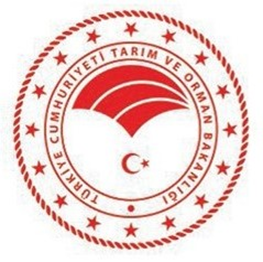 DERECE TERFİİ ve İNTİBAKI
Sadece mülga Köy Hizmetleri Genel Müdürlüğünden devredilen işçilere uygulanmaktadır.
Söz konusu işçilerin;
    a) Bulundukları derecede 2 yıl çalışmaları,
    b) Kademe ilerlemesine hak kazanmaları,
    c) Bir önceki yıl kademe ilerlemesinin Mart ayı içinde yapılmış olması ve işyeri disiplin kurulu kararıyla yıl içinde üst üste iki defa yevmiye kesim cezası almamış olması.
    d) Derece terfii, kademe ilerlemesinin Mart ayında yapıldıktan sonra takip eden Mart ayı içinde,
    e) Terfi edebileceği üst derece olması halinde derece terfii yapılır.
    f) Derece terfii ile işçi ancak bir üst dereceye yükselebilir.
   g) Derece terfiine hak kazanan işçi; o yılın Mart ayında yapılan kademe ilerlemesinde yükseltileceği 	derecedeki kendi kademesine  intibak ettirilir. (TARIM-İŞ T.İ.S. Ek 2. madde)
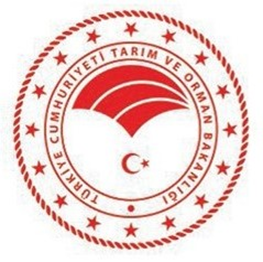 HARCIRAH ve SEYYAR GÖREV TAZMİNATI
Belediye mücavir alanı dışındaki kuruluşlara tayini yapılan işçilere 6245 sayılı Harcırah Kanununa göre harcırah ödenir.
6245 sayılı Kanunun 49. maddesi gereği “asli görevleri gereği memuriyet mahalli dışında ve belirli bir görev bölgesi içinde fiilen gezici olarak görev yapan memur ve hizmetlilere seyyar görev tazminatı ödenmez” ancak asli görev konumunda olmayan yerlere gidip gelmeleri için Maliye Bakanlığından adam/gün esasında alınan seyyar görev vizeleri dahilinde ödeme yapılır. (T.İ.S. 34. madde)
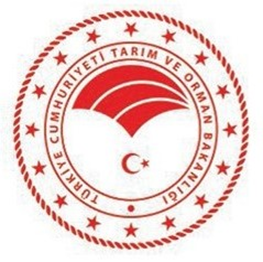 İŞÇİLERE ÖDENEN İKRAMİYELER ve YAPILAN YARDIMLAR
İlave Tediye ve İkramiyeler; İşçilere her yıl, çalıştıkları süreyle orantılı olarak, Bakanlar kurulunun belirleyeceği tarihlerde 6772 sayılı Yasa gereği 52 yevmiye tutarında ilave tediye, 60 yevmiye tutarında da ikramiye verilmektedir. Bu ödeme TARIM-İş Sendikası üyesi işçilere her yıl MAYIS ayının ilk haftasında 30 günlük, Eylül ayının ilk haftasında 30 günlük, ÖZ ORMAN-İŞ Sendikası üyesi olan işçilere ise her yıl HAZİRAN ayında 30 günlük, ARALIK ayında 30 günlük olmak üzere  yapılmaktadır.
İşçilerin bu ödemelerindeki çalışma sürelerinin hesaplanmasında, kanuni ve idari izinlerle, hastalık izinleri (raporlar), hafta tatili ve genel tatil günleri çalışılmış gibi hesaba katılır.
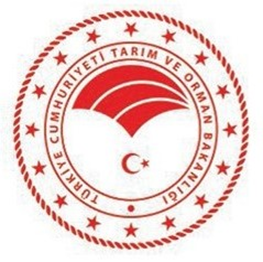 AĞIR HİZMET, TEHLİKE ve SORUMLULUK PRİMİ
Sözleşme kapsamındaki işçilere (Mülga Köy Hizmetleri Genel Müdürlüğünden devredilen işçilere bu madde hükmü uygulanmayacaktır) fiilen yaptığı işe hiçbir ödemeyi etkilememek ve müktesep hak sayılmamak kaydıyla fiilen çalıştıkları günlerde gün başına günlük brüt çıplak ücretinin %13 oranında ağır hizmet, tehlike ve sorumluluk primi ödenir. Akdi tatil olan Cumartesi günleri içinde ağır hizmet, tehlike ve sorumluluk primi ödenir.(TARIM-İŞ T.İ.S. 35. madde)
Mülga Köy Hizmetleri Genel Müdürlüğünden devredilen işçilere 11. Dönem T.İ.S.’in “Yıpranma Primi” başlıklı 98. maddesinin uygulanması devam etmektedir. Söz konusu maddedeki adı geçen unvanlarda çalışanlara ve Olurla bu unvanlarda çalıştırılan işçilere %15’lik primi %20 olarak ödenir.
ÖZ ORMAN-İŞ Sendikasına  tabi çalışan işçi personele ise yürürlükte bulunan Toplu İş Sözleşmesinin 49. maddesi hükümlerine  göre işlem tesis edilir.
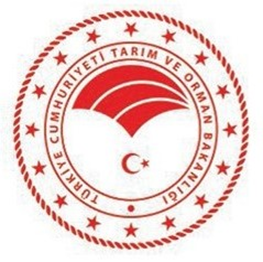 YEMEK YARDIMI
İşçilere yemek çıkarılan işyerlerimizde her gün için 2000 kalorili üç kap yemek verilir. Yemek verilemeyen işyerlerimizde ise fiilen çalışılan her gün için T.İ.S. ile belirlenen yemek ücreti ödenir. Oruç tutan, raporlu veya diyetli olan ve seyyar görevli iken yemek yiyemeyen işçilere ve yemek yardımından yıl boyunca yararlanmayacağını işverene, işverenin belirleyeceği tarihlerde yazılı olarak bildirenlere yıl boyunca çalışılan her gün için ödemeleri nakdi yapılır. Ancak, bunların dışında kalan işçilerin ödenekleri muhasebe ve Defterdarlık Müdürlükleri ile irtibata geçilerek yemekhane hesabına aktarmaları sağlanarak, kendilerine yemek ücretinin nakdi olarak ödenmemesine gayret gösterilmelidir. (TARIM –İŞ )
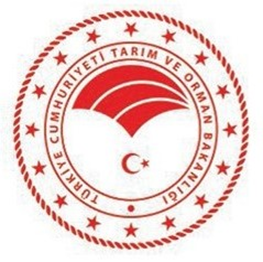 Sosyal yardım; İşverence, işçilere her ay  sözleşmelerle belirlenen sosyal yardım ücreti ödenir, Sosyal Yardım Başlığı adı altında Toplu İş Sözleşmesine göre yapılan ödemeler, sürekli ödemeler kabul edildiğinden “…her ne ad altında ödeme yapılırsa yapılsın, tüm ödemelerin prime tabi tutulacağı” hükmünden yola çıkarak “sosyal yardım” adı altında yapılan ödemeden sigorta priminin kesilmesi gerekmektedir. SGK’ nın prime tabi kazançlarla ilgili görüşü  (ÖZ ORMAN-İŞ T.İ.S. 39. madde) (TARIM-İŞ T.İ.S. 43. madde)
Doğum Yardımı; İşçilere yeni doğan her çocuğu için resmi tabip veya hükümet tabipliğinden tasdikli ebe raporuna veya nüfus cüzdanının tasdikli örneğine istinaden Toplu İş Sözleşmelerinde belirtilen tutarda doğum yardımı işverence yapılır. (TARIM-İŞ T.İ.S. 37. madde) (ÖZ ORMAN-İŞ T.İ.S. 41. madde)
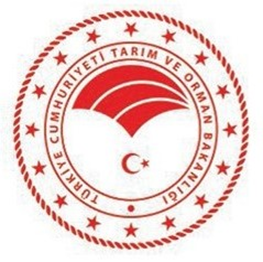 Ek ödeme; İşçilere müktesep hak sayılmamak ve başka bir ödemeyi etkilememek kaydıyla, yılda bir defa Mayıs ayında brüt 1.113,49 (Bin Yüz On Üç Kırk Dokuz) TL ek ödeme yapılacaktır. Yıl içinde alınan ücretsiz izin günleri dikkate alınarak kıstelyevm yapılır. Bu ödeme yıl içinde çalışılan süre ile orantılı olarak ödenir. 
Süt ve yoğurt yardımı; İlaçlama laboratuvarlarında, kaynak, matbaa ve benzeri işyerlerinde zehirleyici işlerde çalışanlara her gün için ½ (yarım) kg süt veya yoğurt yardımı yapılır, ödemeleri ise işçilik ücretlerinden yapılabilir. (Bu ürünlerin işyerinde tüketilmesi zorunludur.)
Giyim yardımı; T.İ.S.’de belirlenen ücret üzerinden en geç Aralık ayına kadar ödenir. Giyim yardımının, koruyucu malzeme yardımıyla karıştırılmaması gerekir. Bu husus sözleşmenin koruyucu malzeme cetvelinde belirlenen, miatlı olarak fiilen yapılan işe göre nakdi ödenmeyip ayni(eşyanın kendisi) olarak verilmektedir.
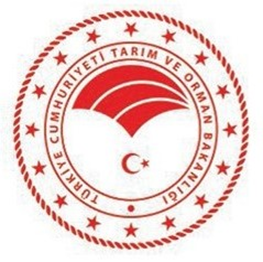 SERVİS ARACI UYGULAMASI
İşveren, varsa servis araçlarından işçileri işe geliş ve gidişlerinde imkanlar dahilinde  yararlandırır.
İşyerinde çalışan memurların çocukları servis araçlarından yararlanıyor iseler işçilerin okuyan çocukları da servis araçlarından yararlandırılırlar.
Servis güzergahı, işyeri sendika temsilcilerinin görüşü de alınarak işverence tespit edilir.
İşyerlerinde servis temin edilememesi durumunda bu işyerlerinde çalışan işçilerin işe gidip gelmelerini temin için çalıştıkları günlere münhasır olmak Toplu İş Sözleşmelerinde yer alan vasıta ücreti ödenir. Bu yardım toplu iş sözleşmesinin ikinci yılının birinci ve ikinci altı aylarında ücret zammı oranında ve ücretin zamlandığı tarih itibariyle arttırılarak ödenecektir. Servisten yararlanan işçilere bu para ödenmez.
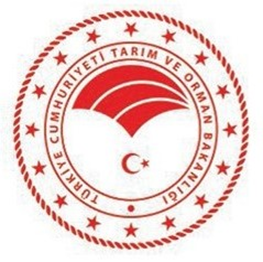 TAZMİNATLAR
İHBAR TAZMİNATI: İş akdi fesih işlemi, işçinin fiili kusuru tarafından gerçekleşirse veya İş Kanunu’nun 25. maddesinde belirtilen “İşverenin haklı nedenle derhal fesih” hükmü doğrultusunda yapılırsa bu tazminat ödenmez.
KIDEM TAZMİNATI: Mülga 1475 sayılı İş Kanunu’nun halen yürürlükte bulunan 14. maddesinde kıdem tazminatının hangi hallerde ve ne şekilde ödeneceğine açıklık getirilmiştir. 
4857 sayılı  kanunun 25. maddesinin 2. bendinde adı geçen ahlak ve iyi niyet kurallarına uymayan fiiller neticesinde ihraç edilenlere kıdem tazminatı ödenmez. Bunların dışında ki iş akdi fesih ile askerlik emeklilik ve kadın işçinin evlenmesi hallerinde ise kıdem tazminatı ödenir.
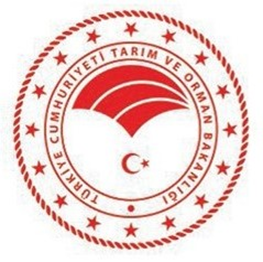 İZİNLER
Yıllık Ücretli İzinler; Sözleşme kapsamına giren işçilerden bir fiil çalışma süreleri bir yılı tamamlayanlara ücretli senelik izni verilir. Bu izinlerin yılı içerisinde kullandırılması esastır. Aktarma yapılamaz. İşçilerin izni hak edişleri ve son kullanma tarihleri, miladi yılbaşı olarak değil de işçinin ilk defa işe başlama tarihleri dikkate alınarak hesaplanması gerekmektedir. Yıllık ücretli izinlerin hesaplanmasında Toplu İş Sözleşmesi hükümleri uygulanır. Hizmet sürelerinin hesabında mevsimlik işçi kadrolarında geçen parçalı hizmetlerin de dikkate alınması gerekmektedir.  (10.11.2009 tarihli Protokol)
İşçinin yıllık ücretli izni kullandırılmayıp biriktirilirse, emekli olduğunda izin ücreti talebi ortaya çıkacağından bu konuda yayınlanan genelge de belirtildiği üzere izinlerin yılı içerisinde kullandırılması gerekmektedir. (21.01.2019 tarihli Bakanlık genelgesi.)
170 günden fazla bir yıldan az çalışan mevsimlik işçilere 12 gün ücretli izin verilir. (170 günden fazla çalışılan her ay için bu izin bir gün artırılarak uygulanır. (TARIM-İŞ))(Fiilen 5 yıl veya daha fazla süreyle çalışmış olan işçilere 18 iş günü olarak uygulanır. (ÖZ ORMAN-İŞ))
Söz konusu yönetmelik gereği işçiye bir bölümü 10 günden az olmamak üzere üçe bölünerek yıllık ücretli izin kullandırılır. (14.04.2016 tarihli ve 6704 sayılı resmi gazetede yayımlanan torba yasasında Yıllık Ücretli İzin Yönetmeliği Bir defada 10 günden az olmamak kaydıyla diğer izinler 1’er gün olabilecek şekilde yayımlanmıştır.)
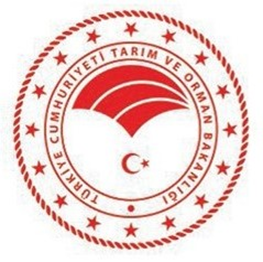 ÜCRETLİ MAZERET İZNİ
a) Hastalık veya herhangi bir haklı mazeret nedeniyle işe gelemeyecek olanlar iş zamanından önce amirlerini haberdar ederler. Bu hallerde mazeretlerini işe geldikten sonra  işverenine bildirmek zorundadır. 2 defa tekerrür ederse mazeret izninden düşülür.	
b) İşçilerin resmi dairelerdeki işlerini, diğer şahsi ve ailevi işlerini takip etmeleri, kanunen bakmakla yükümlü oldukları hasta yakınları için mazeretlerini beyanları halinde ve belgelemek kaydı ile ayda bir işgünü ücretli mazeret izni verilir. Ancak, bu izinler yılda altı(ÖZ ORMAN-İŞ), yılda sekiz (TARIM-İŞ) işgününü geçemez. Bu izinler günlük olduğu gibi yarım günlük olarak da kullanılabilir. Bu izni, doktor raporuna istinaden işçinin birinci derece hasta yakınlarına refakat amacıyla, kullanılmayan mazeret iznine (8) gün ilave edilerek (16) gün olarak işverenin uygun görmesi halinde bir defada kullandırılabilir. (TARIM-İŞ T.İ.S 57. madde)
		FEVKALADE GÜNLERDE ÜCRETLİ İZİN
İşçinin eşinin doğum yapması halinde 5, eşinin, çocuklarının, kardeş, ana baba ile kayınvalide veya kayınbabanın ölümü halinde 4 gün (Kayınvalide veya kayınbabasının ölümü halinde 2 gün ÖZ ORMAN-İŞ), işçinin evlenmesi veya evlat edinmesi halinde 5 gün (TARIM-İŞ), işçinin evlenmesi halinde 5 gün, çocuğunun evlenmesi halinde 2 gün (ÖZ ORMAN-İŞ), doğal afetlerde 7 gün ücretli mazeret izni verilir.
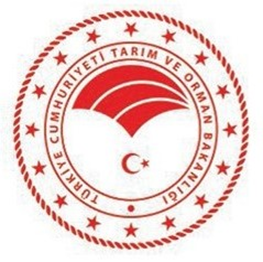 ÜCRETSİZ MAZERET İZNİ
İşçilere talepleri halinde, iş mevsimi dışında veya müessese işlerini aksatmayacak şekilde ücretsiz izin verilebilir. Bu izin yılda 90 günü geçemez. (Bu izin işverenin takdiri ile 90 gün daha uzatılabilir ÖZ ORMAN-İŞ)
İzin ihlallerinde mazeretsiz işe gelmemenin gerektirdiği cezai hükümler uygulanır.
Eşleri yurt dışı kamu görevi nedeniyle ücretsiz izin talepleri halinde görev süresini geçmemek kaydıyla ücretsiz izin verilir.
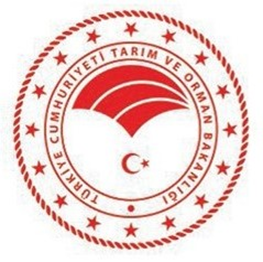 HASTALIK İZİNLERİ VE İŞ GÖREMEZLİK ÖDEMESİ
İşçinin hastalanması halinde veya iş kazası sonucu meydana gelen geçici iş göremezlikte tedavi edildiği ve aynı zamanda geçici iş göremezlik ödeneği verildiği sürece SGK  tarafından ödenmeyen ilk iki günlük yevmiyeleri işverence ödenir. Viziteye çıkan işçi muayene süresince ücretli izinli sayılır, .
Yataklı geçirilen raporlar ile sözleşmede adı geçen hastalıklara(kanser, böbrek yetmezliği, kalp, beyin ve meslek hastalığı gibi)ve terör mağdurlarına verilen raporlu günler için SGK’ca eksik ödenen 1/3’lük kısım tama iblağ edilir.
	Uzun süreli raporlarda makul süre Yargıtay kararı gereği 14 hafta olarak belirlendiğinden, bu süre alınan rapor süresinden düşülecek, ancak geri kalan süre kıdem tazminatı hesabına dahil edilmeyecektir. (Uzun süreli raporlarda makul süre görüşü)
        ALINAN RAPORLAR, SAĞLIK KURULUNUNCA VERİLMEMİŞSE SİGORTA TARAFINDAN İŞLEME ALMAYACAĞINI BELİRTMEKTE (23.12.2008 tarihli 2008/108 sayılı genelge)
       İşyerinde iş kazası olduğunda derhal bir tutanakla kolluk kuvvetine ve en geç 3 işgünü içinde KURUMA bildirilmesi gerekmektedir. (5510 sayılı SGK nın 13. maddesi)
      Alınan raporlar elektronik ortamda Kuruma bildirilecektir.
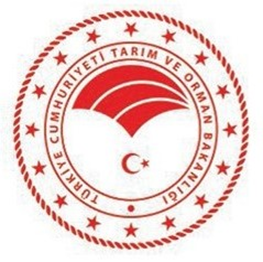 DOĞUM ve SÜT İZNİ
Doğum yapacak işçilere doğumdan önce ve doğumdan sonra 4857 sayılı İş Kanununda belirtilen süreler kadar (doğumdan önce sekiz ve doğumdan sonra sekiz hafta olmak üzere toplam on altı hafta) ücretli mazeret izni verilir.
Doğum yapan annelere günde bir buçuk saat süt izni verilir. Bu izin çocuk bir yaşına gelinceye kadar devam eder.
Doğum yapan işçinin, analık geçici iş göremezlik ödeneğini SGK’dan almayacağını yazılı olarak belirtmesi veya almış ise takip eden iş günü içinde işverenin bağlı olduğu saymanlığa iade etmesi koşulu ile tam çalışmış gibi ücreti ödenir. İşçi SGK’dan aldığı analık ödeneğini geri ödemediği takdirde Borçlar kanunu ve ilgili mevzuat çerçevesinde işlem yapılır. Böyle bir alacağın takibinin işçinin emekliğine denk getirilmemesi gerekir. Yoksa işçinin kıdem tazminatından tahsil edilememektedir.
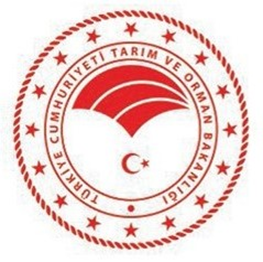 İŞÇİ DİSİPLİN İŞLEMLERİ
İşyerinde işveren veya işveren vekilince, birisi başkan olmak üzere seçilen iki ve sendikaca seçilecek iki üyeden, toplam 4 kişilik bir işyeri Disiplin Kurulu teşkil edilir.  
     
DİSİPLİN KURULUNUN GÖREVLERİ : İşçinin ekli listede sayılan kusurlu hallerden birini işlediği tespit edilirse kusurun nevine  göre, listede belirtilen cezalardan birisi verilir.
İşveren vekili, görevinde dikkatsizlik ve laubalilik gösteren, zaman ve malzemeyi israf eden, amirlerinin ikazlarına aldırmayan işçiye re’sen ihtar cezası verebilir.
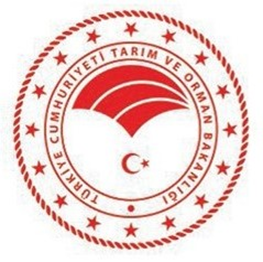 ÜST DİSİPLİN KURULU
İşyeri Disiplin Kurulunca verilecek işçi ihraç cezalarına itirazları karara bağlamak üzere merkezden birisi başkan olmak üzere işverence seçilen 2 ve taraf sendikaca seçilen 2 üye olmak üzere 4 kişilik bir Üst Disiplin Kurulu teşkil eder.
Üst Disiplin Kurulu ihracına karar verilen işçilerin doğrudan veya sendika aracılığı ile yapmış oldukları itirazları inceler. Bu kurulun verdiği karar, dava hakkı saklı kalmak kaydıyla kesindir.
Tebligatlar, 7201 sayılı tebligat kanununa göre yapılmalıdır. İhraçlara yapılan itirazların ise 10 işgünü içerisinde üst disiplin kuruluna yapılması gerekmektedir.
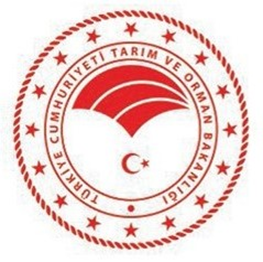 TAHKİKAT ve KARAR MÜDDETİ
Disiplin cezasını gerektiren bir fiilin işlenmesi halinde, gerekli tahkikat olayın oluşumundan ve öğrenildiği tarihten itibaren 6 işgünü içinde olaya el konulur. Evraklar tekamül ettirilir ve dosya işyeri disiplin kuruluna gönderilir.
Disiplin kurulu 10 işgünü içinde kararını verir.
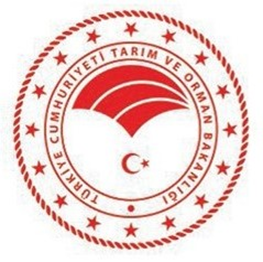 BAKANLIĞIMIZ ADINA TÜHİS İLE TARIM-İŞ SENDİKASI ARASINDA İMZALANAN 19. DÖNEM İŞLETME TOPLU İŞ SÖZLEŞMESİNDE YER ALAN KAZANIM VE DÜZENLEMELER
HİZMET ZAMMI
Taraf sendika üyesi işçilere çalıştıkları Kamu Kurum ve Kuruluşlarında geçirdikleri her tam hizmet yılı için hiçbir ödemeyi etkilememek ve müktesep hak sayılmamak kaydıyla 01.03.2021 tarihinden itibaren uygulanmak üzere brüt 7,00 TL/AY hizmet zammı verilir.
696 sayılı KHK ile sürekli işçiliğe geçen işçiler için kıdeme esas yıl başlangıcı sürekli işçiliğe geçilen 02.04.2018 tarihidir.
	MEVSİMLİK İŞÇİLERİN YILLIK ÜCRETLİ İZİNLERİ
170 günden fazla bir yıldan az çalışan mevsimlik işçilere 12 gün ücretli izin verilir. (170 günden fazla çalışılan her ay için bu izin bir gün artırılarak uygulanır.
	FEVKALADE GÜNLERDE ÜCRETLİ İZİN
İşçinin evlenmesi veya evlat edinmesi halinde 5 gün ücretli mazeret izni verilir.
	DİSİPLİN İLE İLGİLİ ESASLAR
İşyeri disiplin kurulu kararından sonra 10 günlük itiraz süresi dahil olmak üzere işçinin itirazı sonucunda kararın üst disiplin kuruluna intikal etmesi durumunda karar kesinleşinceye kadar geçen sürede işçi ücretsiz izinli sayılır.
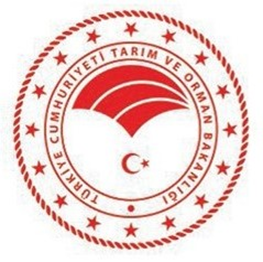 4688 SAYILI KANUNDA DEĞİŞİKlİĞİ YAPILAN 6289 SAYILI KAMU PERSONELİ SENDİKALARI VE TOPLU İŞ SÖZLEŞMELERİ KANUNUNDA İŞVERENİ İLGİLENDİREN HUSUSLAR
Tutanaklarla üye sayılarını belirleme usulü eskiden olduğu gibi 15 mayıs tarihi baz alınarak aynen devam etmektedir. 
Kurum İdari Kurulu: aynen devam etmektedir.
Yüksek İdari Kurulu “Kamu Personeli Danışma Kurulu” olarak değiştirilmiş olup mart ve kasım ayında toplanacaktır.
Personel sayıları 100 ve üzeri olan Bakanlığa bağlı Kuruluşların en üst amirleri ve yardımcıları ile güvenlik görevlileri de üye olabilecektir.
Sendikalar, şube yöneticisi belirlemediği 100 ve üzeri üyesi olan İllerde ve 50 üzeri üyesi olan  İlçelerde sendika temsilcisi seçebilmekte, bunlar içinde haftada 4 saat izin verilebilmektedir.
Yetkili olan sendika “İşyeri Sendika Temsilcisi” seçmekte ve haftada 4 saat izni mevcuttur. Diğer sendikalar da “Sendika İşyeri Temsilcisi” seçilebilecek olup, görevlerini yapabilme kolaylıkları gösterilecektir.
Sendika yönetimine seçilenlerin 30 gün içinde sendika izini için yapması gereken müracaat kaldırılmıştır. Sendika iznine ayrılmayan yöneticilerine yine haftada 1 gün sendika izni verilmektedir.
Sendika temsilcisi ve görevlilerinin tayinlerinde sebebi belirtilmelidir. Ancak, “haklı bir sebep olmadıkça” ifadesi kaldırılmıştır.
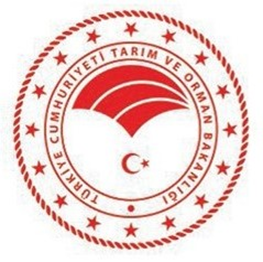 KURULUŞLARIMIZIN KAMU GÖREVLİLERİ SENDİKALARINA AİT 15 MAYIS İTİBARİYLE ÜYE SAYILARININ TESPİTLERİNDE DİKKAT EDECEKLERİ HUSUSLAR
4688 sayılı kanuna tabi Kamu Görevlileri sayısı; o işyerlerinde istihdam edilen  4857 sayılı İş   Kanuna tabi  işçi personel hariç, sendika üyesi olsun ya da olmasın 657 sayılı Kanunun 4/B statüsündeki sözleşmeli personel dahil edilerek, kadın ve erkek sayıları ayrı ayrı olmak üzere  genel toplamı da alınarak tespit edilen sayılarının, söz konusu tutanaktaki yerlerinde  belirtilmesi gerekmektedir.  
4688 sayılı kanunun Sendika Üyesi olamayacaklar kenar başlıklı 15. maddesi  gereği Asaleten atanmış İl Müdürü, İl Müdür Yarımcıları ve İlçe Müdürleri  sendika üyesi olamayacakların arasında sayıldığından, sendika sayılarında dikkate alınmaması gerekmektedir.     
Sendika üyesi olabilecek bir kadroda iken sendikaya üye olan ve sonradan üye olamayacağı bir kadroya atandığından üyeliği düşenlerin, daha sonra sendika üyesi olabileceği bir kadroya atandıklarında yeniden sendika üyesi olmaları halinde üyelikleri dikkate alınacaktır.
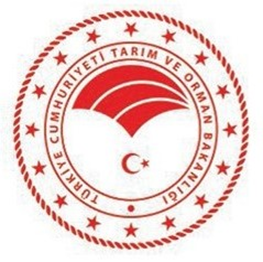 657 Sayılı Devlet Memurları Kanununun 4/B maddesine tabi olarak  sözleşmeli pozisyonunda  çalışan personel ile aylıksız 	sendika izninde olan sendika yöneticileri, avukatlar, güvenlik görevlileri sivil savunma uzmanları ve aday memurlar  sendika üyesi olabilecekleri  için üye sayılarında dikkate alınacaktır. 
Üye iken askere giden personel ile aylıksız izinde olan 	personelin üye listelerine dahil edilmemesi  gerekmektedir.
Bir sendikadan istifa eden üyenin yeni bir sendikaya üye olması halinde  üyeliği Kanuni sürenin (1 ay) geçmesini müteakip gerçekleşeceği için, tespitte bu hususun da göz önünde bulundurulması gerekmektedir.
Birden fazla sendikaya üye olunmaz. Bu şekilde üyelik söz konusu ise son üyelik geçersizdir. Aynı tarihli üyelik kabul edilmez ve bu durum sendikalara bildirilecektir.
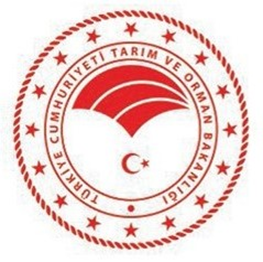 İl Müdürlüklerince, İl bazındaki bazı işyerlerinde sendika temsilcilerinin olmayabileceği göz önünde bulundurularak, İl Müdürlüğündeki sendika görevlileri veya İl temsilcileri ile birlikte oluşturulacak bir komisyonda, İlçe Müdürlüklerinden, Bakanlığa bağlı kuruluş Müdürlüklerinden temin edilecek sendika üye sayılarına ait tutanaklar değerlendirilip, tüm tarafların imzaları alınarak tek bir tutanak haline getirildikten sonra, (imzalamak istemeyen sendika görevlileri olursa imza atmaktan imtina edildiğine dair ayrı bir tutanak tanzim edilerek) kanuni süresi içinde  6289 sayılı Kanunla değişiklik yapılan 4688 sayılı Kamu Sendikaları ve Toplu Sözleşme Kanununun 30. maddesinde belirtilen 15 Mayıs tarihini takip eden 2 iş günü içinde  faksı çekilip, aslı ise acele posta ile Bakanlığa intikal ettirilecektir.
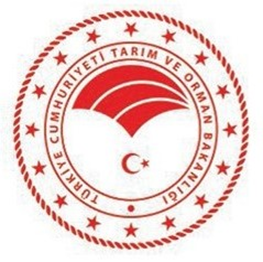 Tutanağa dahil edilen kuruluşların isimleri tutanakta açıkça belirtilecektir. (kurum adı belirtilen bölümde İl Müdürlüğü, Tüm İlçe Müdürlükleri, İl Kontrol Laboratuvarı Müdürlüğü ve Araştırma Enstitüsü Müdürlüğü gibi)
Tutanaklardaki sendika üye sayılarına, 15 mayıs tarihinden önceki tarihlere ait üye bilgileri ( sendikaya üye olma, üyelikten ayrılma ve işyeri değişikliği ) dikkate alınarak bordrolardaki kesintilere yansıtılan tevkifat listeleri dikkate alınacaktır. Ancak; Mayıs ayına ilişkin bordroların hazırlanmasından sonra  (15 Mayıs günü hariç )  prosedüre uygun üyelik olursa   bu üyeliklerde kabul edilebilmektedir. Ayın 15’i ve sonrasında yeni üye formları için ek kesinti bordrosu hazırlanmayacak, ilk kesinti listeleri esas alınacaktır. 
Tutanaklardaki sendika temsilcisi ve kurum yetkilisi yerlerindeki isim, unvan ve imzaların tam olmasına dikkat edilecektir.
Tutanaklara şerh düşülmesinin önüne geçilmesi ve itirazların mümkün mertebe iş yerinde çözümlenmesi uygun olacaktır.
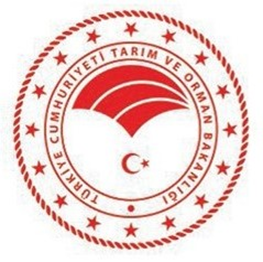 Kamu görevlileri sendikasına üye olmak isteyen kamu görevlileri üyelik için örnek formlardan 3 nüsha doldurup imzaladıktan sonra üyeliğinin kabulü için sendikaya verir. Sendika da üyeliğin kabulüne ait tasdiklenmiş formun bir örneğini üyenin kendisine bir örneğini de en geç 15 gün içinde üyenin çalıştığı işyerine gönderilir. Sendika üyelik aidatının sendika üyeliğinin sendika tarafından kamu işverenine bildirildiği tarihinden itibaren sendika üyesi kamu görevlisinin aylığından kesileceğinden, işyeri evrak kayıt işlemleri yapılmış üyelik formunun bir suretinin geciktirilmeden mutemetliğe intikal ettirilmesi gerekmektedir.
Üyelikten çekilmek isteyen kamu görevlisi, üyelikten çekilmeye ait örnek formdan 3 nüsha doldurup imzaladıktan sonra kurumuna teslim eder. Kurumu evrak kayıt işlerinden sonra bir nüshasını kendisine verir, bir nüshasını da en geç 15 gün içinde ilgili sendikaya gönderir. Ancak; sendika üyeliğinden çekilme halinde çekilme işleminin, ya da çekilme sonrası yeni bir sendika üyeliği söz konusu ise bu üyelik; çekilme bildiriminin kamu işverenine verildiği tarihten başlamak üzere 30. günün bitiminde kazanılacağından, 15 Mayıs tutanakları düzenlenirken bu hususun göz önünde bulundurulması gerekmektedir. Ayrıca, sendika üyeliğinden istifa eden kamu görevlisi 30 günlük süre içerisinde dilekçe ile bu iradesinden vazgeçebilir.
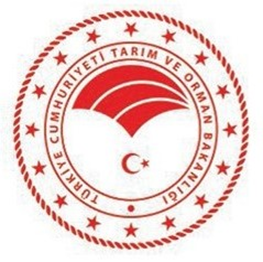 Sendika üyesi kamu görevlisinin sendikanın kurulu bulunduğu hizmet kolunda kalmak kaydıyla başka bir göreve atandığında üyelikten çekilme dışındaki diğer nedenlerle ayrılmalar ve işyeri değişikliği bildirim formu düzenlenip maaş nakil ilmühaberine de işlenerek ilgili sendikaya ve atandığı ya da nakledildiği kuruma gönderilir. Bu şekilde önceki işyerindeki kesinti listesinden düşülmesi ve yeni işyerindeki maaş kesinti listesine dahil edilmesi gerektiğinden 15 Mayıs tutanakları düzenlenirken bu hususlar göz önünde bulundurulacaktır. 
Yukarıdaki hususlar çerçevesinde, ikinci bir tutanağa gerek kalmaması için gerekli itina gösterilerek hazırlanan tutanakların en geç 15 Mayıs tarihini takip eden iki iş günü içerisinde Bakanlığa intikal ettirilmesi gerekmektedir.
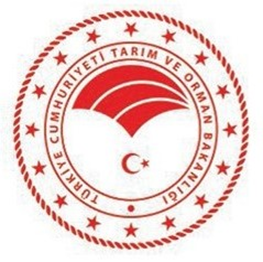 4688 SAYILI KAMU GÖREVLİLERİ SENDİKALARI KANUNUNUN 30’MADDESİNİN İKİNCİ FIKRASININ (a) BENDİ GEREĞİNCE YAPILAN TOPLANTI TUTANAĞI FORMU
Kurumda Faaliyette Bulunan Sendikalara Göre Üye Sayıları:
Tarafların İmzaları
İşçi ve İşveren İlişkileri Daire Başkanlığı olarak 
teşekkür eder  
 hayırlı çalışmalar dileriz…